Solving a Maze using Graph Algorithms
By Clara Bryant
How a Human solves a Maze
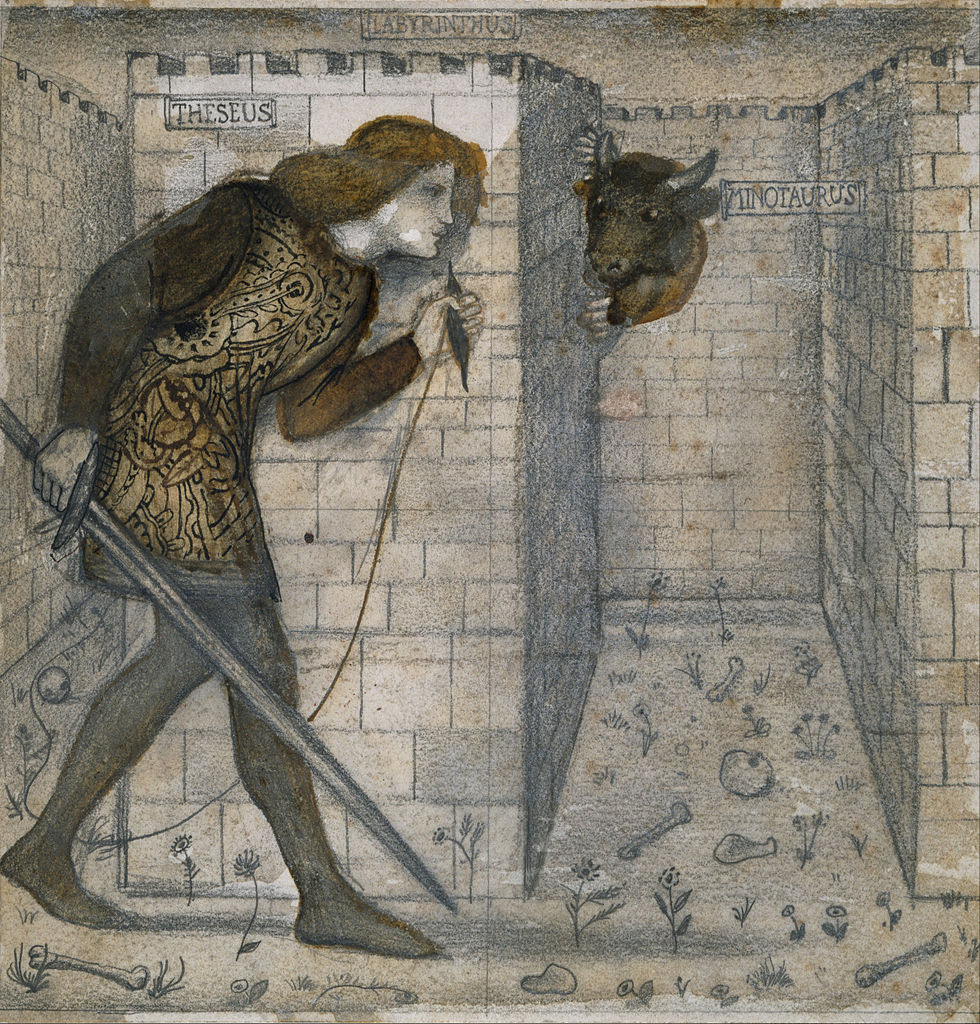 Greek Myth of the Minotaur
Greek hero Theseus is given string to find his way through and back out of the maze

String and chalk method to solve a maze
Mark the places you’ve visited already
What is a graph?
A graph is a representation of connections between points

Similar to graph representations of molecules

The representation does not look like how the molecule looks in reality, but helps you understand the collections between the atoms

“nodes” = circles; points of connection 
“vertices” = lines; connections themselves
The Graph Representation 
of a Water Molecule
Converting a maze to a graph
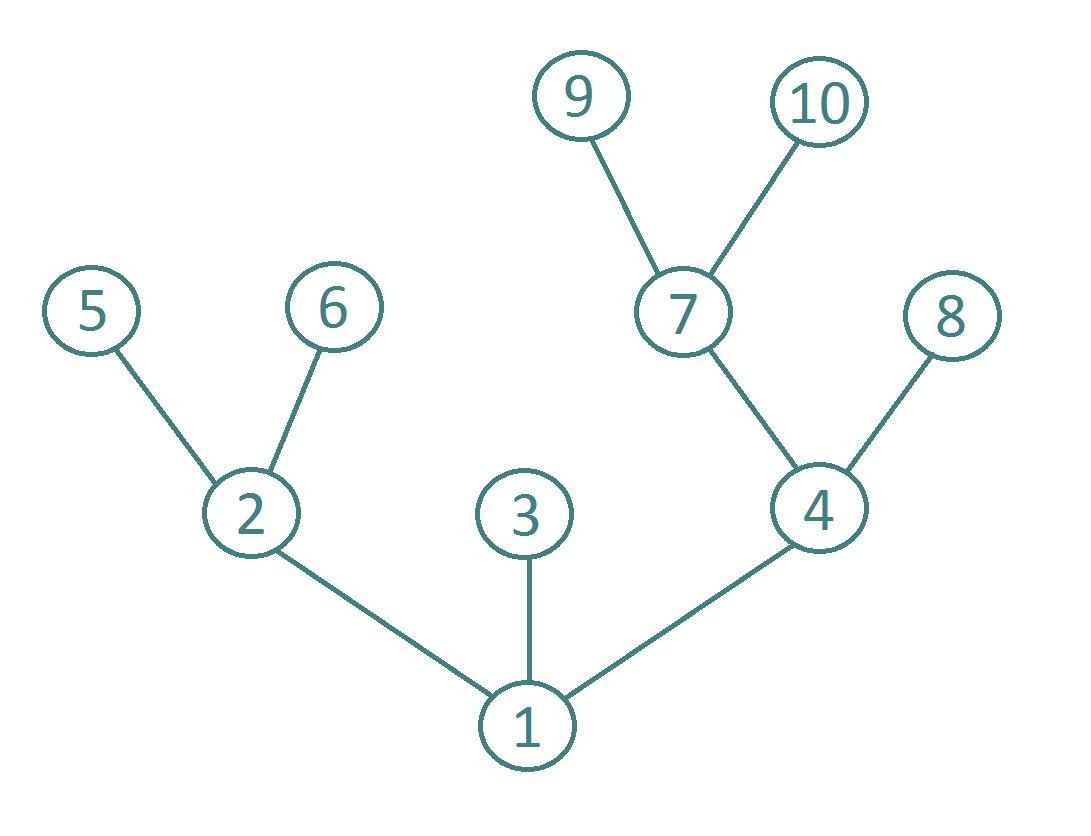 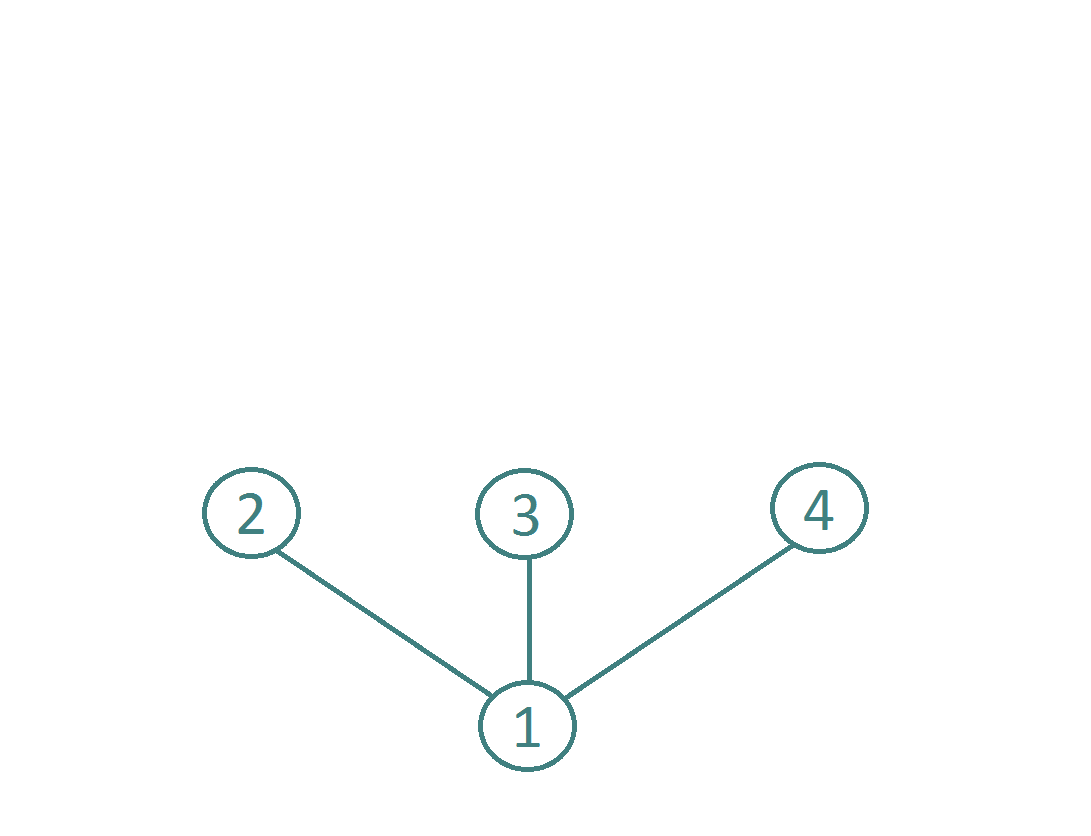 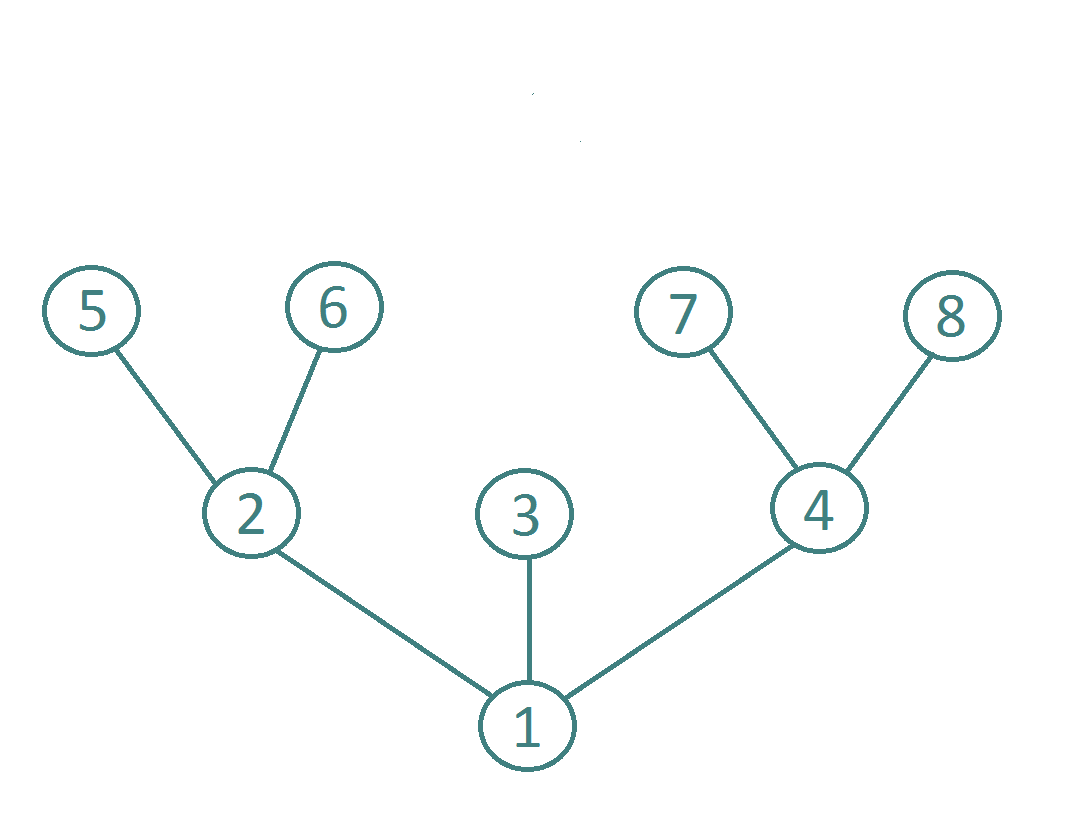 Algorithm* for Converting a maze to a graph
For every time you have a choice in path, you number that choice
These are the nodes

Starting from the entrance, draw one connection (one vertex) for every “hallway”

Draw one node for every choice in path

Make a new level of connections for every group of choices you encounter

The graph will be in the shape of a tree:
https://www.youtube.com/watch?v=k1tSK5V1pds
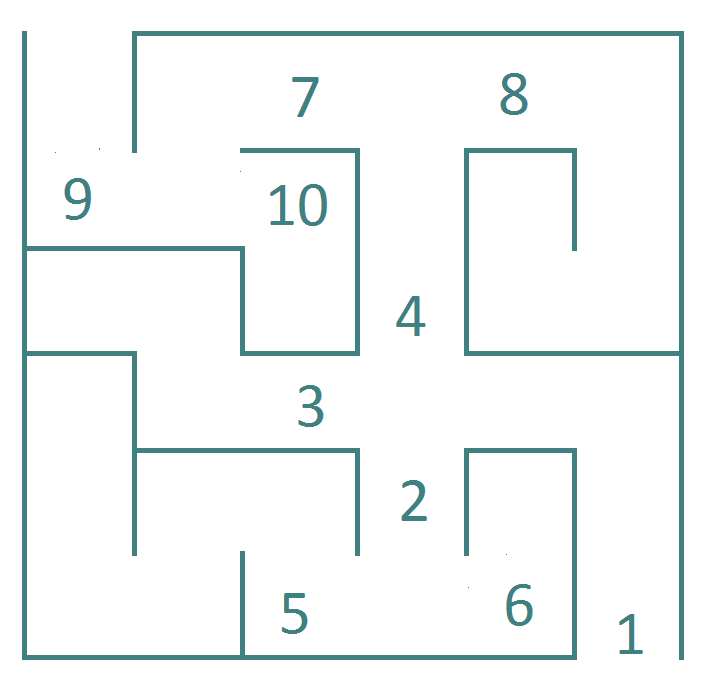 *Algorithm = series of steps to follow
Depth-first search
A graph algorithm

Solves tree graphs branch-by-branch

Similar to the string-and-chalk method, but follows the order of the nodes instead of making “random” choices

What it looks like: https://www.cs.usfca.edu/~galles/visualization/DFS.html
The Solution
More Complicated Example
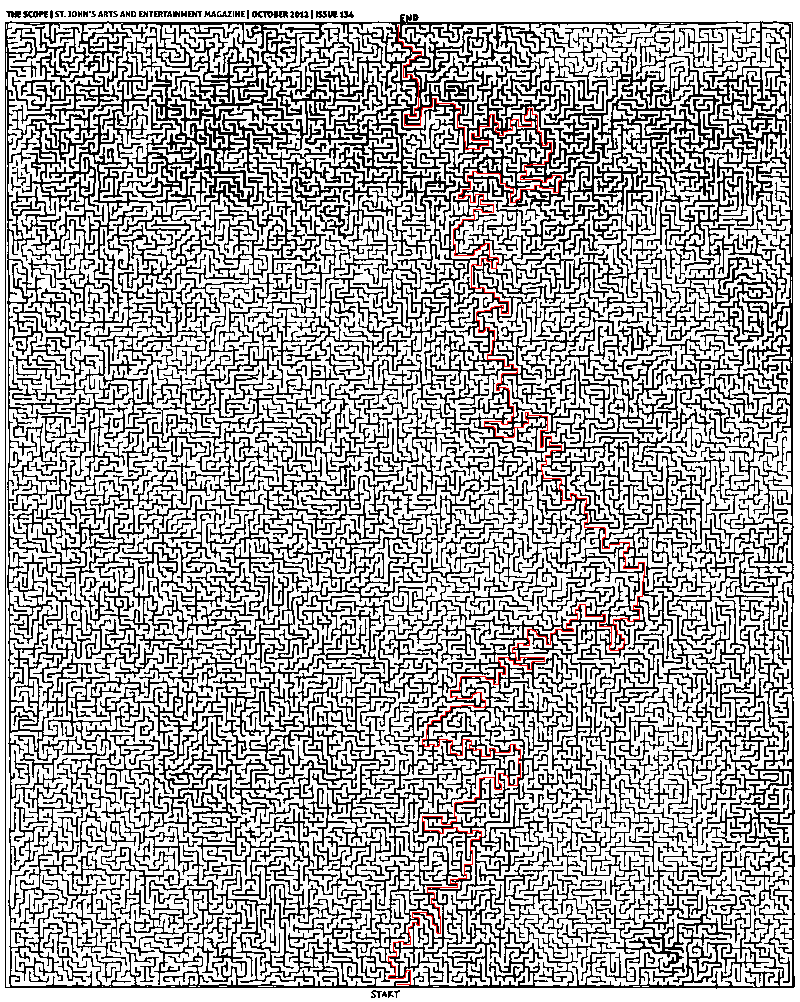 Some mazes take a really long time for a human to solve on their own

We can use computers and coding to implement graph search algorithms

http://stackoverflow.com/questions/12995434/representing-and-solving-a-maze-given-an-image?rq=1
Breadth-First search
Solves tree graphs level-by-level

Could be implemented in real life if you can multiple people in the maze

What they look like: https://www.cs.usfca.edu/~galles/visualization/BFS.html
Thank You.